The Scientific method
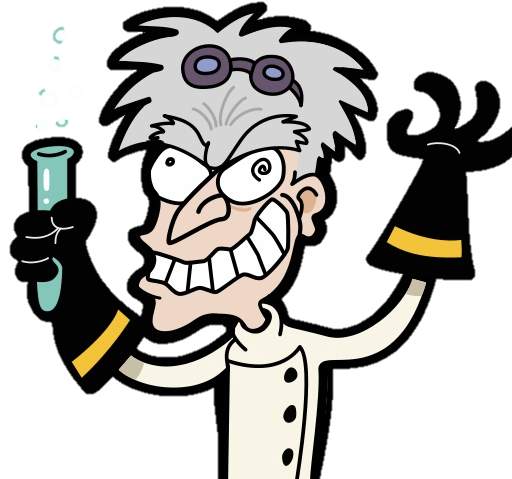 An Introduction to the Scientific Method and Investigation
The Scientific method
Lesson Objectives: Students will be able to:

 Describe the different steps of the 
  scientific method.

  Apply knowledge of the scientific 
   method to their own scientific 
   investigation.
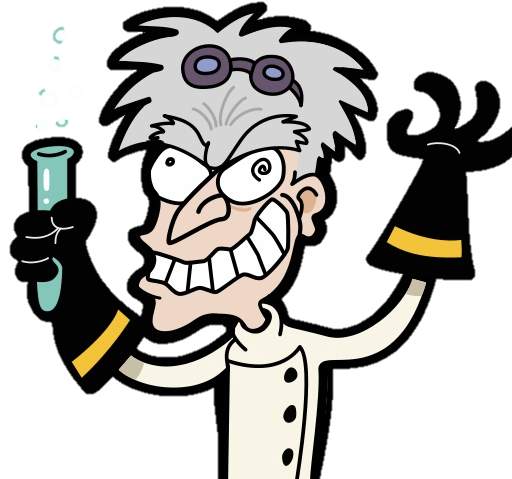 The Scientific Method
The Scientific Method is used everyday by scientists to investigate problems and answer questions.
.
Ask a question
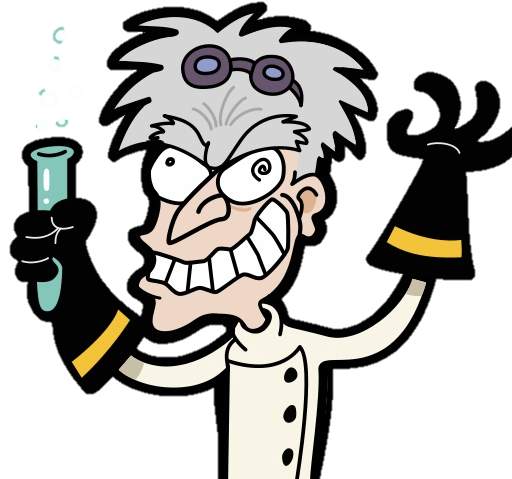 Do background
 research
Construct a 
Hypothesis
Test your hypothesis
By doing an experiment
Analyze your data and 
Draw a conclusion
Report your results. Was your 
hypothesis correct
The Scientific Method
ASK A QUESTION
The question can relate to a 
Specific observation (eg Why is the  
Sky blue?)  or open ended question 
(Which spot cream works best?)
There are so many questions, look at 
the world around you. What are you
Interested in?
Ask a question
Possible questions:
1. If my dog could eat anything what would he eat?
2. Why are some deodorants more expensive and better than 
  others?
The Scientific Method
Do background research
Question: Why is the Sky Blue?

Once you have your question, research it using the internet or a textbook. It may generate more questions, or give you a possible answer.
Do background
research
.
Possible Answers:
Because the sky reflects blue.
Because it is made up of blue matter.
Because particles in the sky refract and scatters the blue wavelength of light.
The Scientific Method
Construct a hypothesis
Once you have possible answers from your research, you need to pick one answer that you think is most accurate.  You then need to explain why this is, using your scientific research.
Construct a 
Hypothesis
“I think that light is made up of different colors, one of them being blue.  Particles in the sky refract and scatter blue light making it appear as the sky is blue.”
The Scientific Method
Test your hypothesis
My hypothesis is that the sky is blue because it refracts and scatters blue light from the light spectrum.

I will test my hypothesis by seeing if light can be separated into different colors.  If it can this would help prove this hypothesis.
Test your 
hypothesis
By doing 
an experiment
The Scientific Method
Test your hypothesis
My Experiment:
Materials: prism (to separate light), light ray box,  
Method: (What will I do)
  i. collect equipment and set up using the diagram
  ii. Shine light into the prism
  iii. Record your results
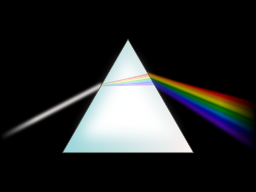 Test your 
hypothesis
By doing 
an experiment
The Scientific Method
Analyze your data  Draw conclusions
Once you have completed your experiment, look at the results, and comment on any patterns, observations, findings.

You may include graphs, pictures, and/or recordings. 

Example: “From my experiment you can see in the photographic evidence that light can be separated into the 7 colors of the rainbow. This proves that Blue is a part of white light and that it could be separated and scattered across the sky, making the sky look blue.”
Analyze your 
data and 
Draw a 
conclusion
The Scientific Method
Report your results
Produce a posterboard, PowerPoint, Scientific Journal, Website ,Video or booklet of your experiment and findings.
Report your 
results.
Was your 
hypothesis 
Correct?
Was your hypothesis correct?
If your results supported your hypothesis you were correct, if they did not, you may want to carry out some further research, and possible conduct another experiment. This could be expressed in your evaluation.
VOCABULARY WORDS
Hypothesis: An explanation for an observation, phenomenon, or scientific problem that can be tested by further investigation.

Observation: To look at and record what you see.

Phenomenon: a fact or event of scientific interest which can be described and explained through science.

Scientific Investigation: a method of research where the answer to a problem is discovered through the application of science
.
Variable: This is something that can change in an experiment

Independent variable: is something that you change in an experiment, you have control over it.

Dependent variable: this is something that you observe and it is usually affected by the independent variable. You have no control over it.
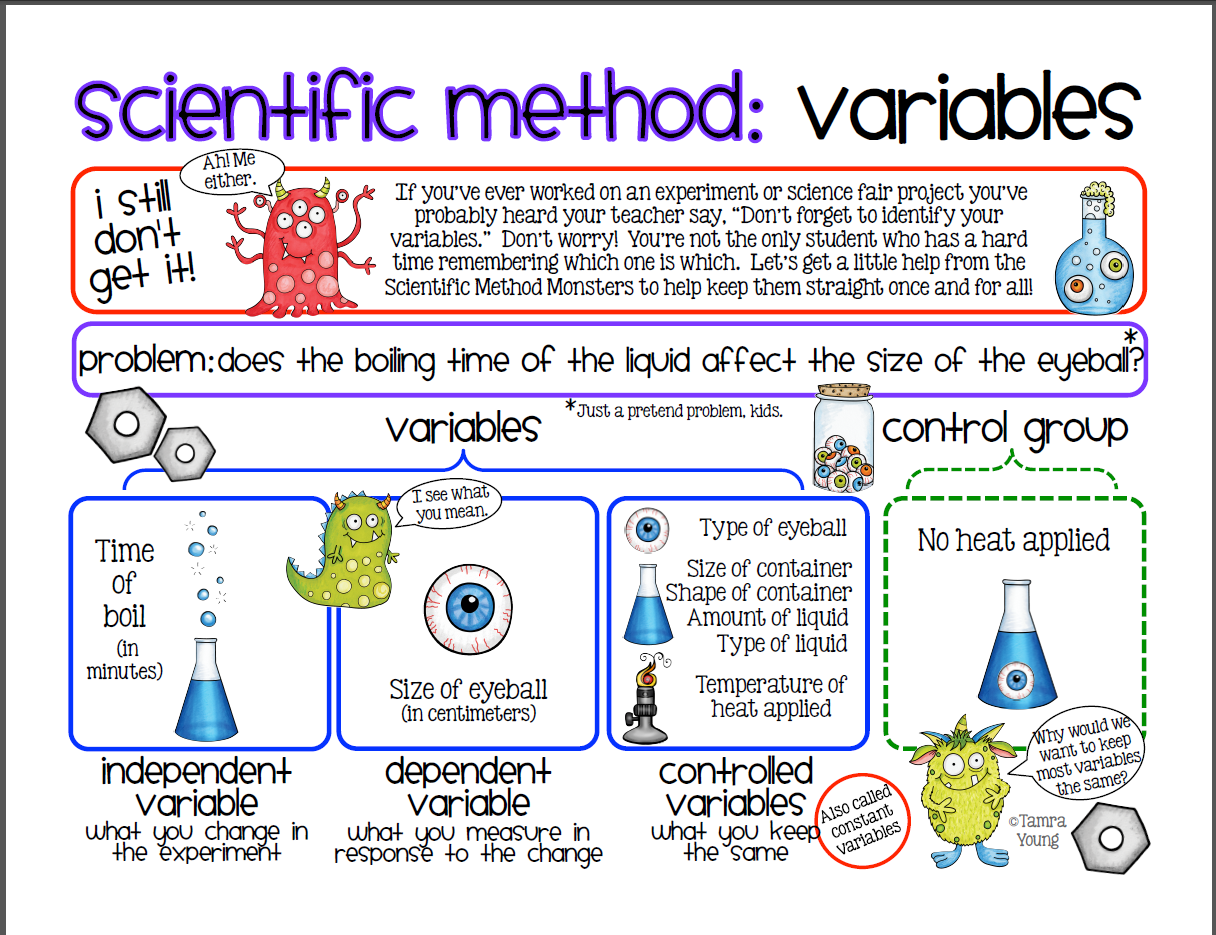 The Scientific Method
Match them up:
Ask a question
A. Go on the internet
Do background
 research
B. Why do plants need sunlight?
.
C. My graph shows that the
Plant in the dark grew very
little
Construct a 
Hypothesis
D. I think plants need sunlight
Because they get energy from it
Test your hypothesis
By doing an experiment
E. I will grow one plant in the
Dark and one in the sun light
Analyze your data and 
Draw a conclusion
Report your results.
Was your hypothesis 
Correct?
F. I will write my results up
Using a posterboard.
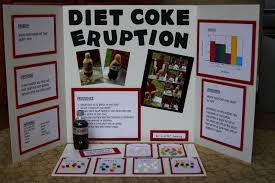 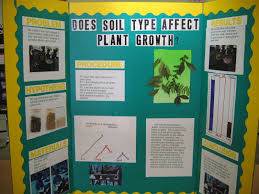 Go through all of the K12 lessons for Unit 10 and use the project planner- it will walk you right through it!
-You do not need to make a trifold presentation. You can do one of the following instead if you wish-
-power point presentation
-poster with all of the steps and pictures
-write or type a paper and include all of the steps and pictures

Please email to me through Kmail or my email address by January 1st!
jstecher@usd497.org
I will feature them in class after Winter Break!

Use this website for ideas- www.sciencebuddies.org
You do not need to give an oral presentation- this is optional. However, I am encouraging you to do so! If you would like to, I will give you the microphone in Class Connect to do your presentation in class after Winter Break. You need to have pictures or a power point slide to go with it that I can upload for you ahead of time.
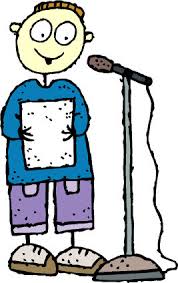